A Perfect Match
Inquiry Lab
The Dating Game
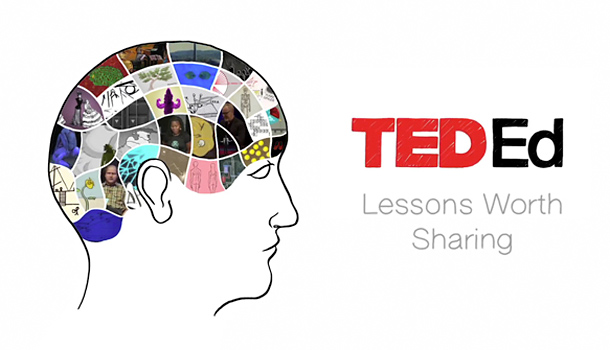 While you watch the 
following video clip, 
remember to think like a scientist. 
https://www.youtube.com/watch?v=OttRV5ykP7A
Privately Ponder the following:
What in the video resonated with you as a student scientist?
Go-Around Talk
What in the video resonated with you as a student scientist?
Whole Group Share
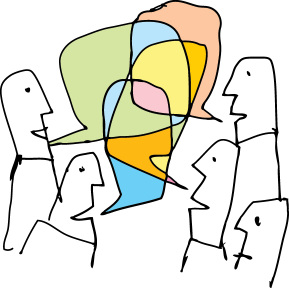 Write the focus question in your scientific notebook.
Think about the question and then answer it in your notebook.
Focus Question
What is the impact of temperature and pH on the enzyme catalase?
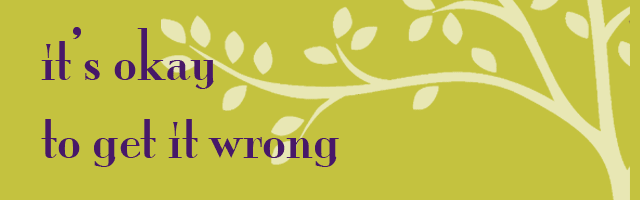 The Task
In pairs, design a lab proposal in order to answer the focus question, aka the problem for this inquiry:
What is the impact of temperature and pH on the enzyme catalase?
Complete the pink Lab Proposal Template sheet as the product of this task.
Materials Available
Cow Liver
Hydrogen Peroxide
50 mL Beaker
10 mL Graduated Cylinder
Hot Plate or Crock Pot
Thermometer or Temperature Probe
pH Paper or pH Probe
LabQuest Electronic to go with probes
Scalpel
1M HCl (in dropper bottle)
1M NaOH (in dropper bottle)
Blue Tray
Googles & Apron
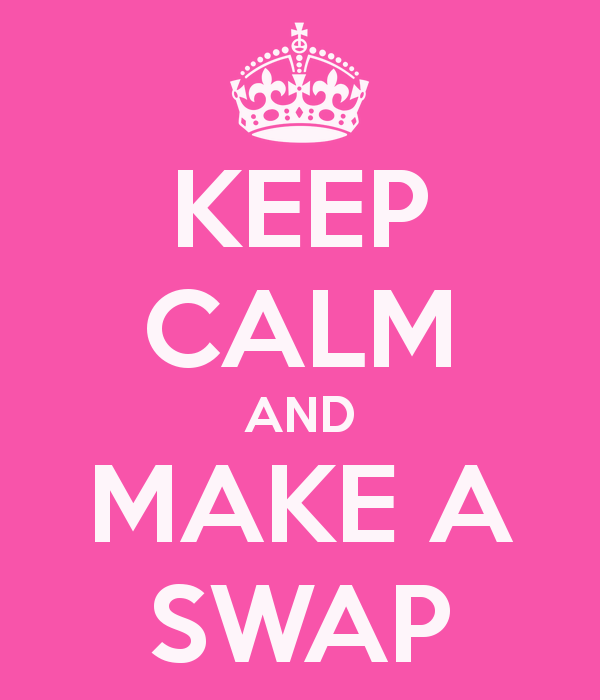 Look over another team’s lab proposal: 

1. Is the hypothesis testable?
2. Is the procedure working toward 
     answering the problem and/or focus 
     question?
3. What flaws exist in the procedure?
4. Is the type of data that will be collected 
     relative to the hypothesis & the 
     problem?
5. Does the proposal follow the lab report 
     template resource sheet?
Whole Group Share
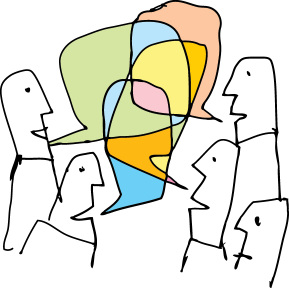 Debriefing
SPI 3210 Inq.2 Analyze the components of a properly designed scientific investigation. 
SPI 3210 Inq.3 Determine appropriate tools to gather precise and accurate data. 
SPI 3210 Inq.4 Evaluate the accuracy and precision of data. 
SPI 3210 Inq.5 Defend a conclusion based on scientific evidence. 
SPI 3210.T/E.1 Distinguish among tools and procedures best suited to conduct a specified scientific inquiry. 
SPI 3210.1.1 Identify the cellular organelles associated with major cell processes. 
SPI 3210.1.5 Identify how enzymes control chemical reactions in the body. 
SPI 3210.5.2 Recognize the relationship between form and function in living things.
Questions After the Introductory Ted Talk:
What steps am I going to have to take in order to carry out an experiment that will try to answer the problem/focus question given?
Where are enzymes found in living things?
3.Why are enzymes important to living things?
How does cow liver relate to chemical reactions?
5.How will I change the temperature and pH of cow liver?
6. What happens to the function of the enzyme when temperature and/or pH changes?
The Supers Mini-Mission
 (part of either the Macromolecule Mini-PBL or the Cell Mini-PBL)
	1. Launch with Audiovisual
	2. Students work collaboratively (with a partner) 
	     on the Mini-PBL
	3. Can be done before or after the inquiry lab.
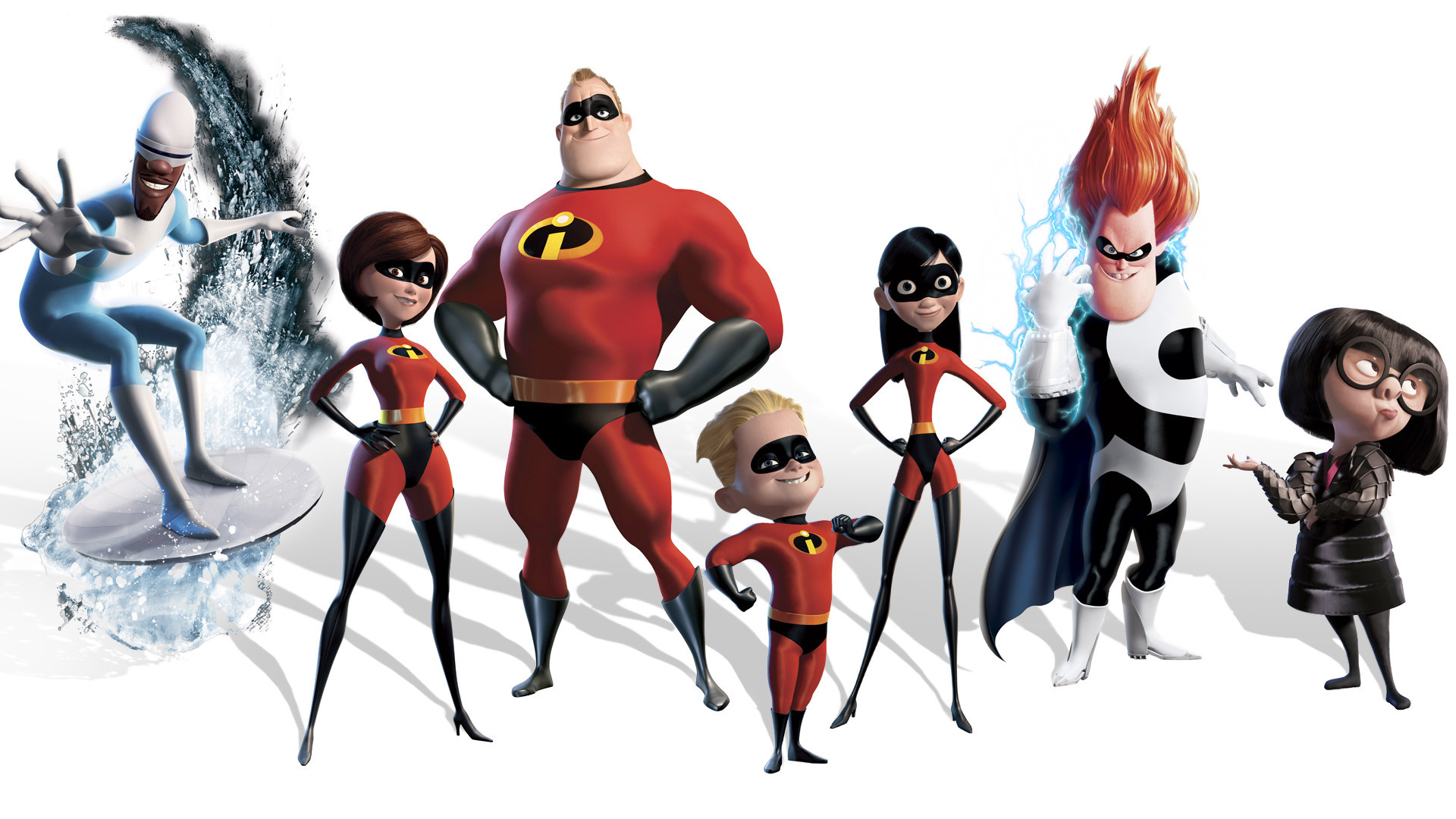 Select & Sequence
Lab Proposal Select & Sequence
Catalase Inquiry Select & Sequence